UNIT II: President
Topic 2.4-2.7
The President
Enduring Understanding (Con-4)
The presidency has been enhanced beyond its expressed constitutional powers.
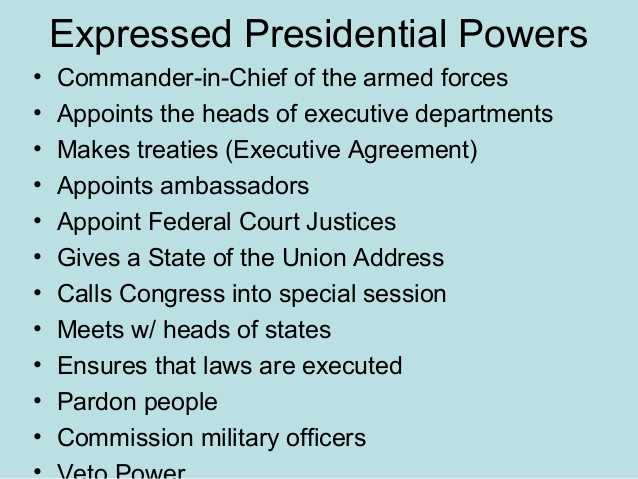 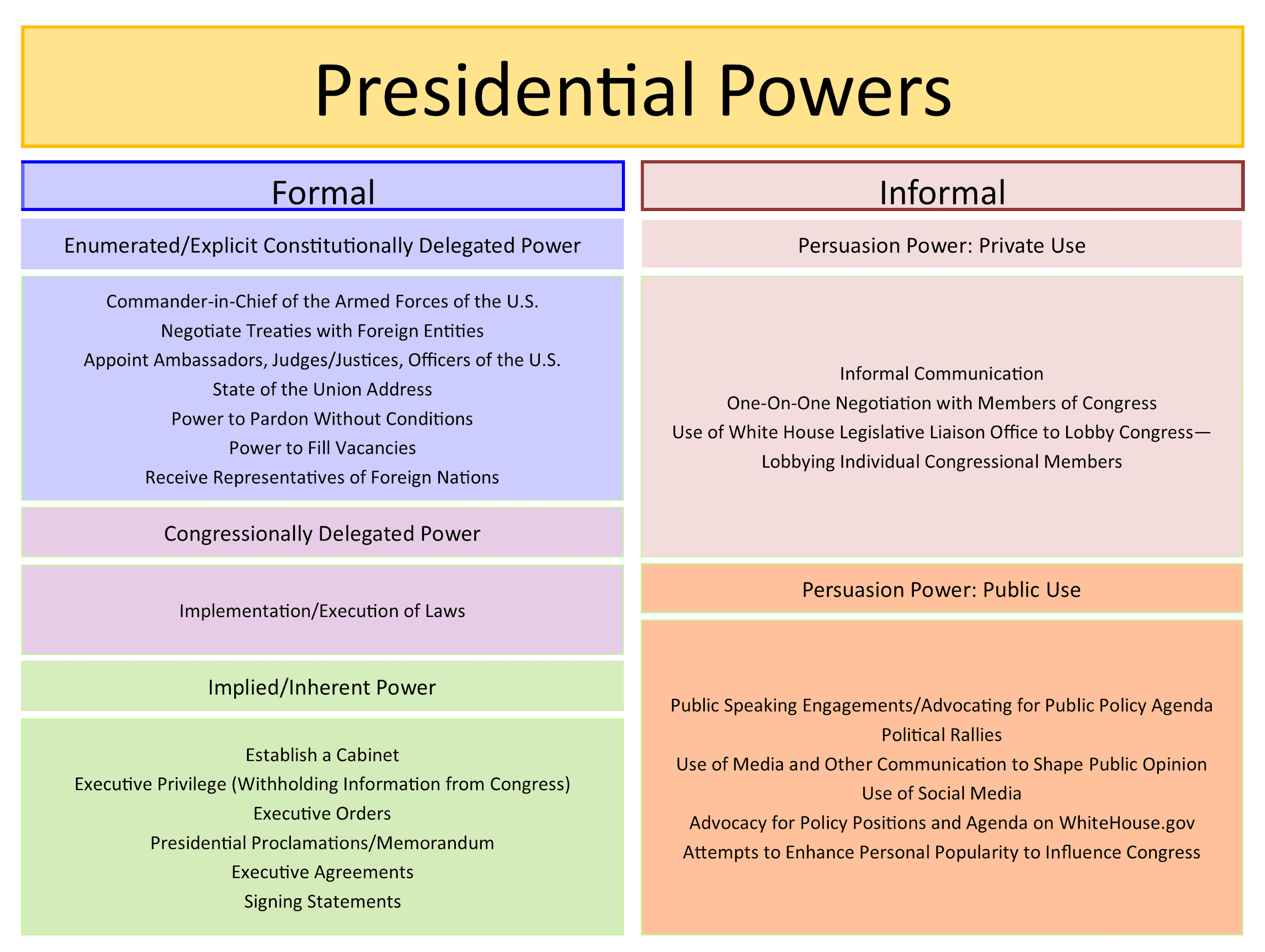 Topic 2.4: Roles and Powers of the President (Con-4.A.1)
Presidents use powers and perform functions of the office to accomplish a policy agenda.
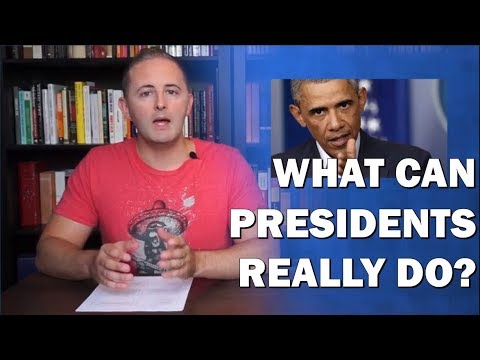 Intro to Topic 2.4
Roles and Power of the President

Carey LaManna
6:06
Topic 2.4: Roles and Powers of the President (Con-4.A.2)
Formal and informal powers of the president include: 
Vetoes and pocket vetoes—formal powers that enable the president to check Congress
Foreign policy—both formal (commander- in-chief and treaties) and informal (executive agreements) powers that influence relations with foreign nations
Bargaining and persuasion—informal power that enables the president to secure congressional action
Executive orders—implied from the president’s vested “executive power,” or from power delegated by Congress, executive orders allow
the president to manage the federal government
Signing statements—informal power that informs Congress and the public of the president’s interpretation of laws passed by Congress and signed by the president
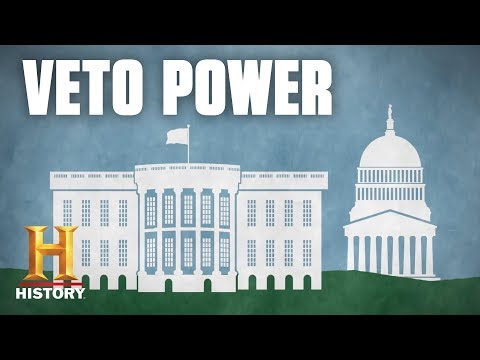 The Veto Power

History
3:01
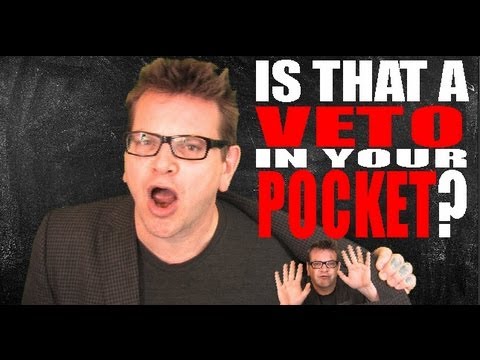 The Pocket Veto

Hip Hughes
5:08
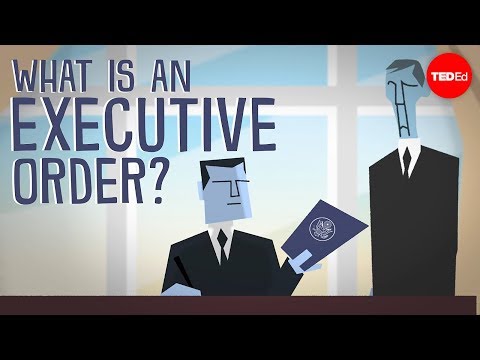 Executive Orders

TED-Ed
4:47
The Executive Agreement
An agreement between the President and another head of government of two or more nations that has not been ratified by the Senate as treaties are ratified. 
Considered politically binding to distinguish them from treaties which are legally binding.
Not considered treaties for the purpose of the Treaty Clause of the United States Constitution, which requires the advice and consent of two-thirds of the Senate to qualify as a treaty.
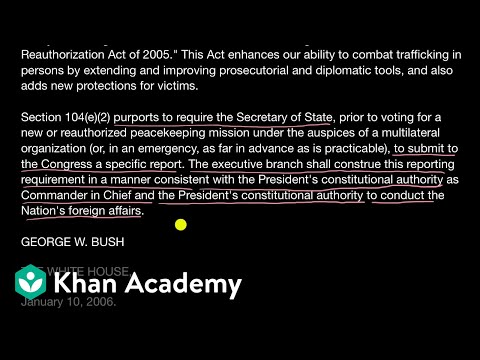 Signing Statements

Khan Academy
5:13
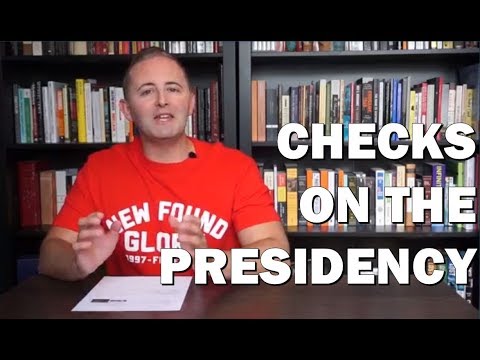 Intro to Topic 2.5
Checks on the Presidency

Carey LaManna
5:37
Topic 2.5: Checks on the Presidency (Con-4.B.1)
The potential for conflict with the Senate depends upon the type of executive branch appointments, including:
Cabinet members 
Ambassadors
White House staff
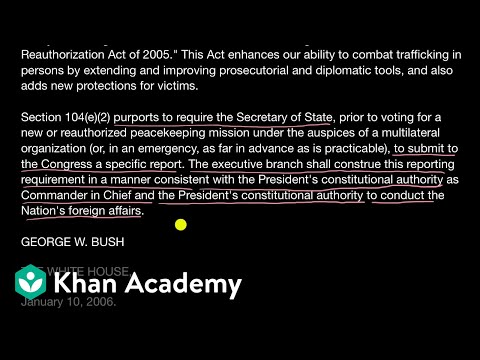 The Cabinet

History
1:47
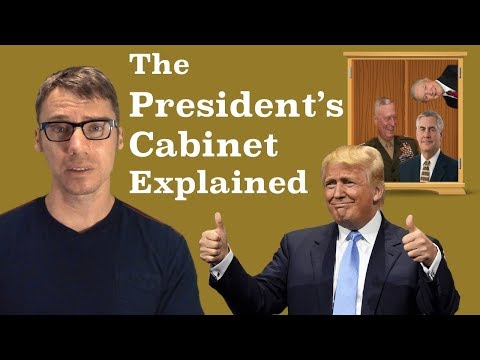 The Cabinet

Mr. Beat
12:38
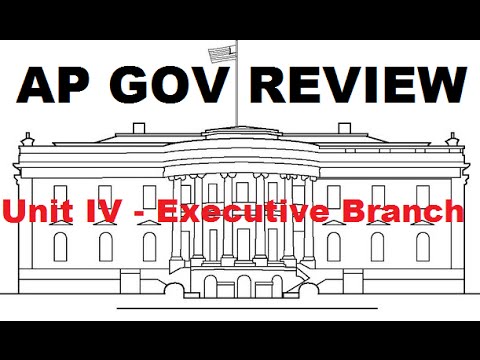 The Cabinet

Kelsey Falkowski
13:54
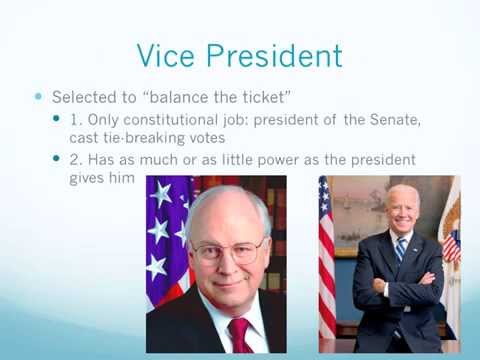 The Cabinet and White House Staff

Carey LaManna
6:53
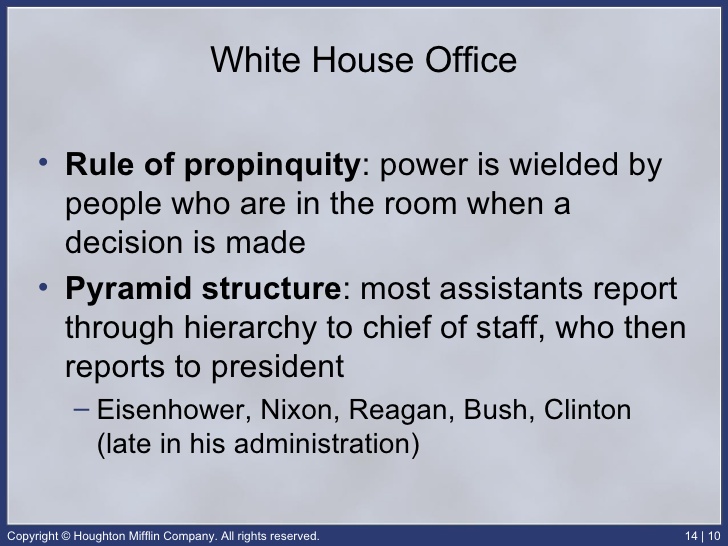 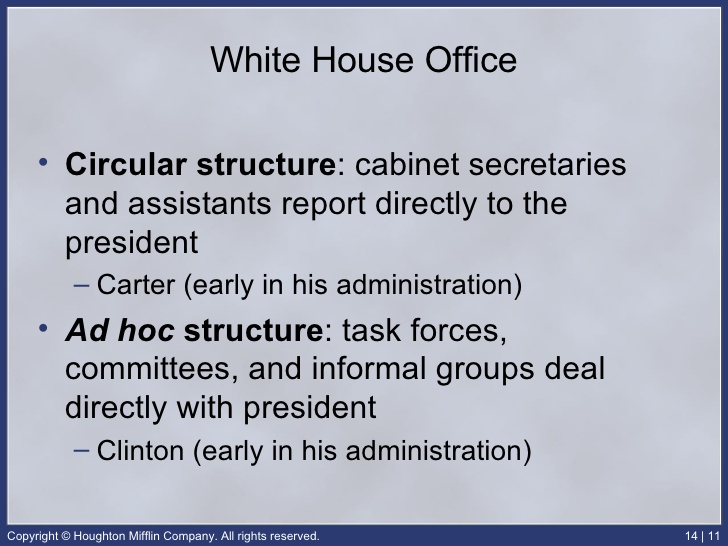 Topic 2.5: Checks on the Presidency (Con-4.B.2)
Senate confirmation is an important check on appointment powers, but the president’s longest lasting influence lies in life-tenured judicial appointments.
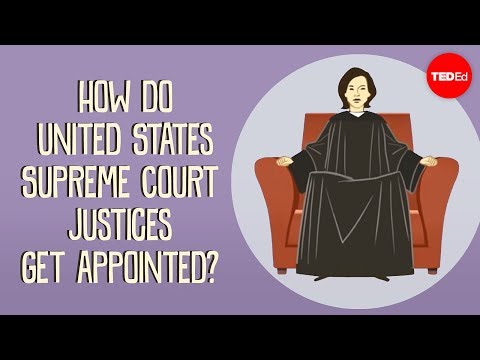 How do US Supreme Court Justices Get Appointed?

TED-Ed
4:25
Topic 2.5: Checks on the Presidency (Con-4.B.3)
Policy initiatives and executive orders promoted by the president often lead to conflict with the congressional agenda.
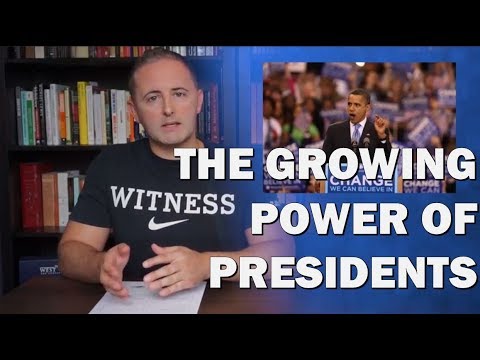 Intro to Topic 2.6
Expansion of Presidential Power

Carey LaManna
4:19
Topic 2.6: Expansion of Presidential Power (Con-4.C.1)
Justifications for a single executive are set forth in Federalist No. 70.
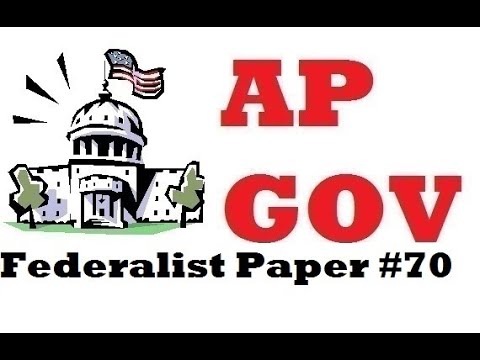 Federalist #70

Kelsey Falkowski
5:05
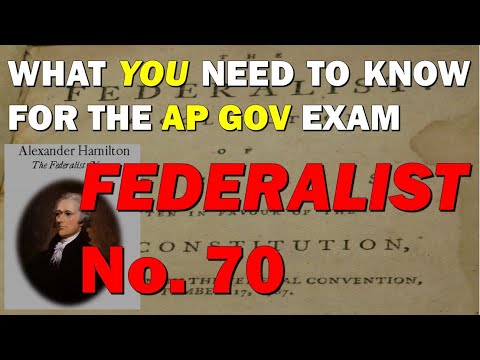 Federalist #70

Carey LaManna
8:28
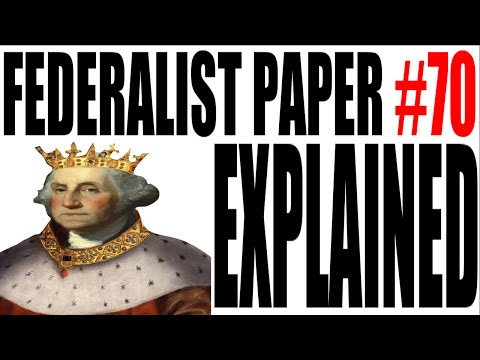 Federalist #70

Hip Hughes
4:12
Topic 2.6: Expansion of Presidential Power (Con-4.C.2)
Term-of-office and constitutional-power restrictions, including the passage of the Twenty-Second Amendment, demonstrate changing presidential roles.
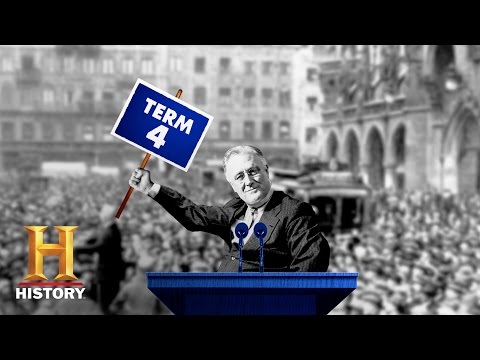 The 22nd Amendment

History
1:38
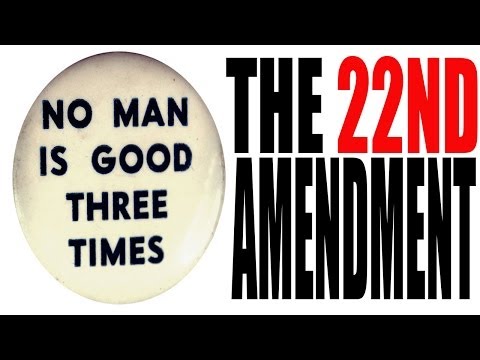 The 22nd Amendment

Hip Hughes
6:08
Topic 2.6: Expansion of Presidential Power (Con-4.C.3)
Different perspectives on the presidential role, ranging from a limited to a more expansive interpretation and use of power, continue to be debated in the context of contemporary events.
Topic 2.7: Presidential Communication (Con-4.D.1)
The communication impact of the presidency can be demonstrated through such factors as: 
Modern technology, social media, and rapid response to political issues
Nationally broadcast State of the Union messages and the president’s bully pulpit used as tools for agenda setting.
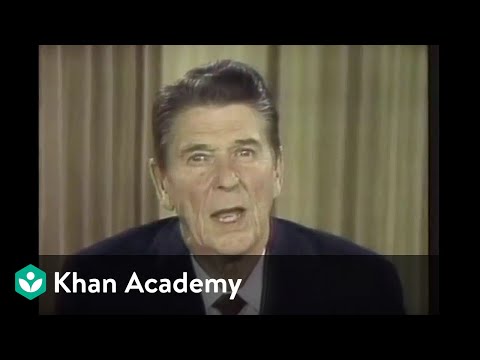 The Bully Pulpit

Khan Academy
5:54
Review
The Executive Branch
Review Questions - The Executive Branch and the President
Explain how the president can implement a policy agenda.. (CON-4.A)
Explain how the president’s agenda can create tension and frequent confrontations with Congress.n. (CON-4.B)
Explain how presidents have interpreted and justified their use of formal and informal powers. (CON 4C)
Explain how communication technology has changed the president’s relationship with the national constituency and the other branches. (CON 4-D)
Explain the extent to which governmental branches can hold the bureaucracy accountable given the competing interests of Congress, the president, and the federal courts. (PMI-2.E)
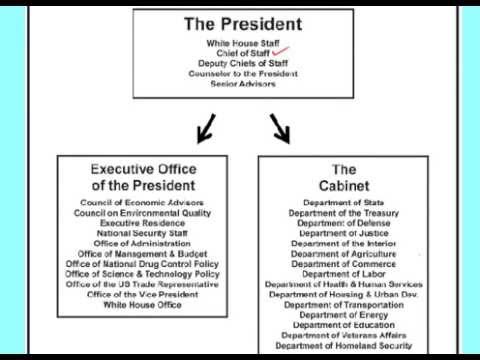 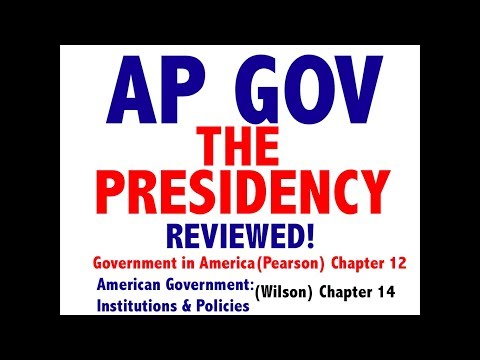 Review
The Executive Branch

Jocz Production
6:07
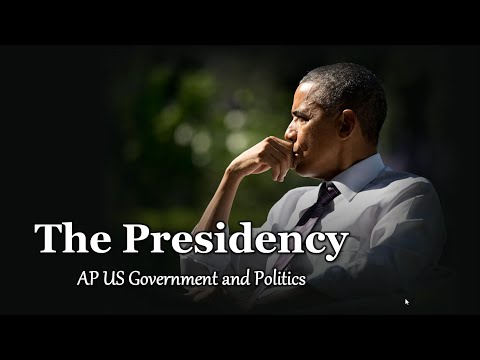 Review
The Executive Branch

Tom Richey
6:07
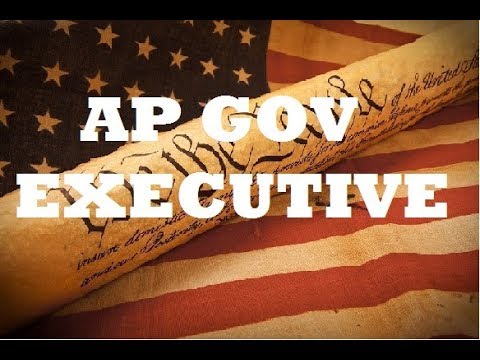 Review
The Executive Branch

Kelsey Falkowski
6:07